OPAKOVANIE 

OHYBNÉ SLOVNÉ DRUHY
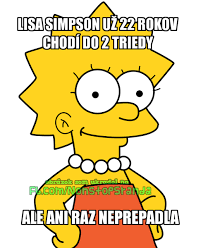 Slovné druhy delíme:
OHYBNÉ                                             NEOHYBNÉ

podstatné mená, prídavné mená,                      príslovky, predložky, spojky,
   zámená, číslovky, slovesá                                     častice, citoslovcia
Slovné druhy podľa ohybnosti
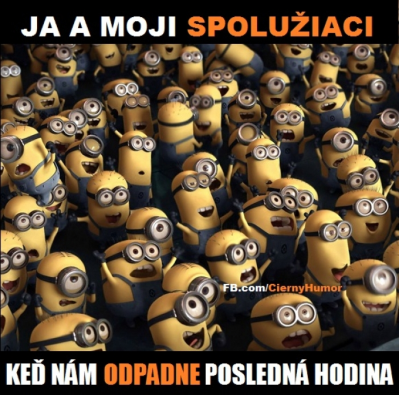 Pomnožné podstatné mená
Skupina podstatných mien, ktoré tvarom množného čísla pomenúvajú jeden predmet voláme pomnožné podstatné mená: plavky, nohavice, tepláky 

Pomnožné podstatné mená môžu byť v týchto vzoroch: 

1. mužské: dub, stroj
2. ženské: žena, ulica
3. stredné: mesto, srdce
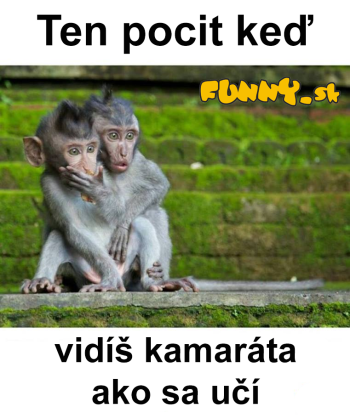 Prídavné mená
Delíme ich: 
Akostné – vzťahové – privlastňovacie 
Stupňujú sa v troch stupňoch pravidelne a nepravidelne.

Gramatické kategórie: rod, číslo, pád + vzor: pekný cudzí, páví, otcov/matkin
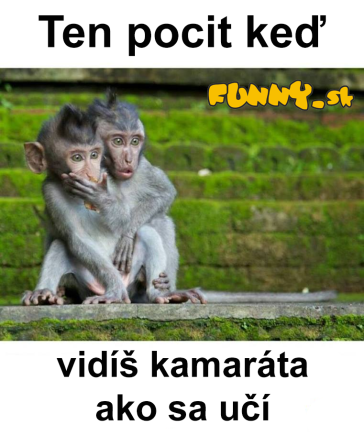 Zámená
Delíme ich: 
     1. osobné 
Základné – ja, ty, on, ona, ono, my, vy, oni...
Privlastňovacie – môj, tvoj, náš, váš, ich, jej...
2. Zvratné –  sa, seba, svoj 
3. Ukazovacie – ten, onen, taký, toľký, onaký
4. Opytovacie – kto, aký, ktorý, čí, koľký 
5. Neurčité – niekto, niečo, nejaký, niektorý, dačo, dakto, ktosi, čosi, niekde, kdesi...
6. Vymedzovacie – taký istý, iný, inakší, všetci, nikto, žiaden, sám, samý...
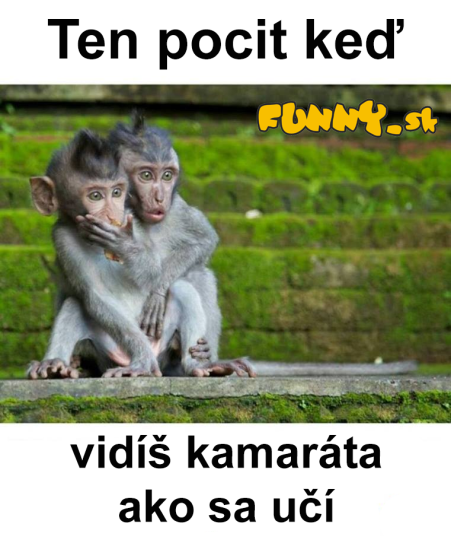 ČÍSLOVKY
1. základné (koľko, aký počet)  tri, štyri, štvrtina, veľa, viac, zopár, málo...
2. radové (poradie)  druhý, tretí, stý, tisíci, posledný, ostatný...
3. skupinové (počet v skupine)  jedni, dvoje, oboje, obe, troje, štvoro, desatoro, viacerí, viacero... 
4. druhové (počet druhov)  jednaké, jednako, dvojaké, štvorako, mnohorako...
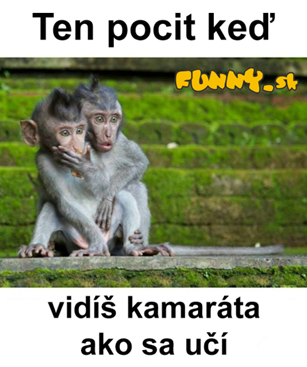 5. násobné (násobky, opakovania)  dvakrát, veľakrát, mnohokrát...
jeden raz, dva razy, veľa ráz...štvornásobný, stonásobná, mnohonásobne...dvojmo, trojmo...dvojitý, trojitý, štvorito...
ĎALEJ ICH DELÍME:určité - vyjadrujú presné číslo (tri, päťkrát, desaťnásobný, štvrtina)
neurčité  - vyjadrujú počet iba približne (veľa, mnohonásobne, viac    ráz, menej)
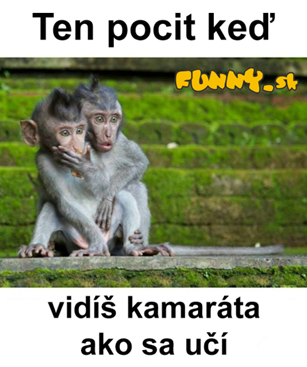 SLOVESÁ
Delíme ich: 
Zvratné – nezvratné 
Činnostné – stavové 
Plnovýznamové – neplnovýznamové

Gramatické kategórie: osoba, číslo, čas, spôsob, vid a slovesný 
                                     rod
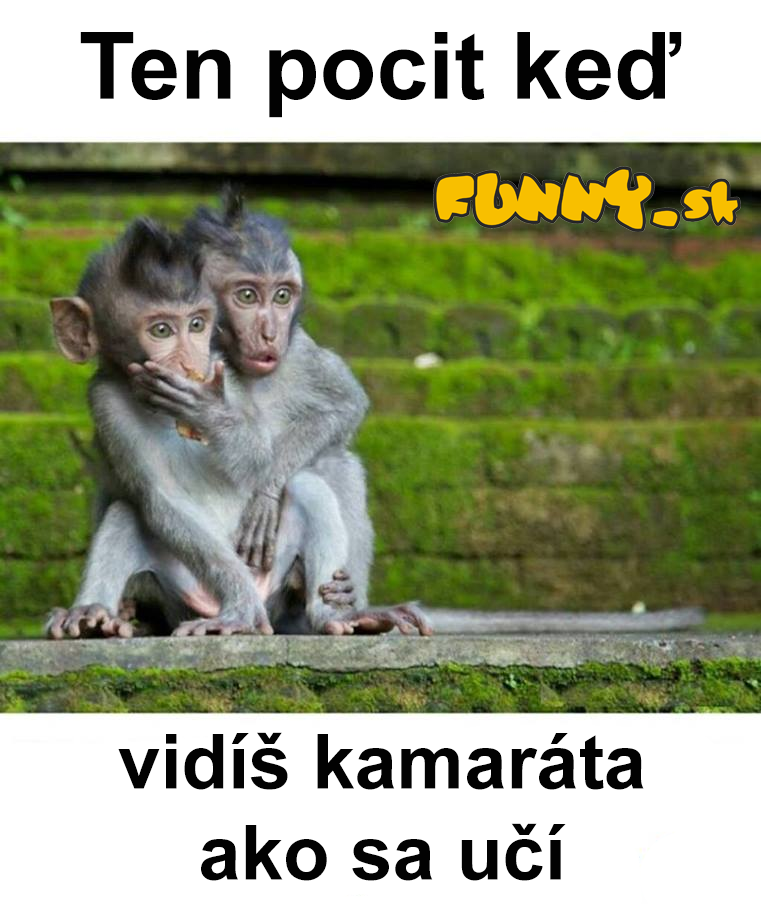